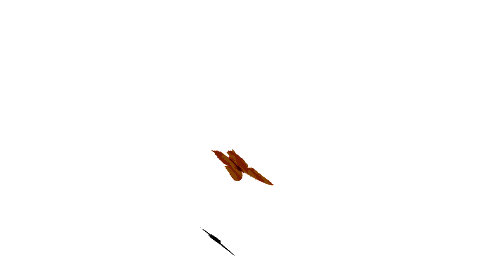 Будова квітки
Лабораторне дослідження
Ярмоленко Лариса Михайлівна
вчитель біології
Дмитрівський НВК
Мета дослідження
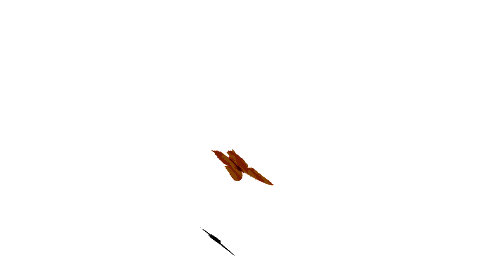 Ознайомити учнів з будовою квітки, навчитися визначати частини квітки на живих об’єктах, малюнках
Проблема
Довести, що квітка – це пристосування, яке квіткова рослина утворює для статевого розмноження
Вказівки до виконання роботи
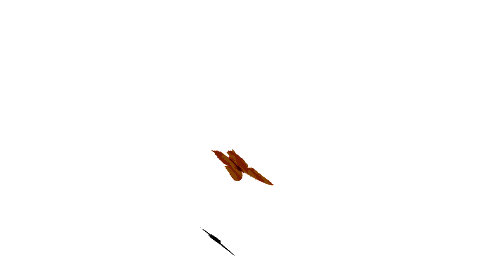 Вислухай пояснення вчителя
Повтори правила безпеки при роботі з лабораторним обладнанням
Зверни увагу на нові поняття і терміни, їх слід запам’ятати
Незрозумілі пункти завдань негайно з’ясуй з учителем
Малюй об’єкти дослідження обов’язково. Малюнок розташуй з лівого боку, а підписи – на правому
Зроби чіткі та стислі висновки
Після завершення роботи наведи лад на робочому місці
Обладнання
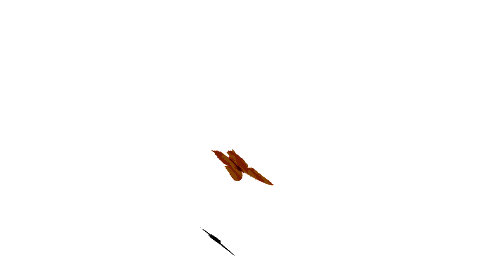 Квіти різних рослин (живі чи фіксовані), малюнки квітів, пінцет, лупа, мікроскоп
Нові поняття та терміни
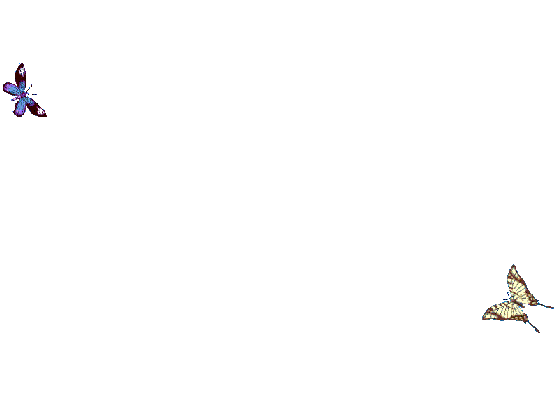 Квітка 
Квітконіжка
Квітколоже
Оцвітина
Чашечка 
Головні частини квітки
Хід роботи
дослідження будови оцвітини
Завдання 2
Завдання 1
Завдання 3
Розгляньте запропоновану квітку, знайдіть квітконіжку, чашечку з чашолистиками, пелюстки
Зверніть увагу, чи зрощені чашолистики між собою, пелюстки
Розгляньте квітку тюльпана, чи має вона чашечку з чашолистиками? Визначте, яка це оцвітина – проста чи подвійна?
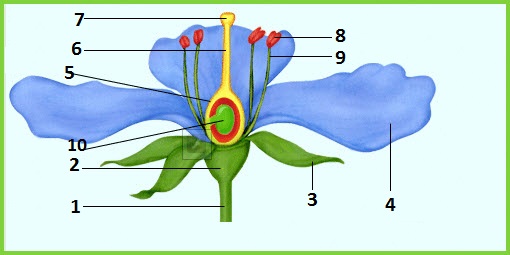 Поміркуй
Яку роль виконує оцвітина в житті квітки?
Хід роботи
дослідження будови головнихчастин квітки
Завдання 2
Завдання 1
Завдання 3
Видаліть оцвітину. Знайдіть маточку – жіночу частину квітки. Порахуйте їх кількість. Розгляньте приймочку, стовпчик та зав’язь.
Знайдіть чоловічу частину квітки – тичинку. Скільки їх. Знайдіть пиляк та тичинкову нитку. Роздивіться пилок в лупу та під мікроскопом
Розгляньте декілька різних квіток. Проаналізуйте їх будову. Замалюйте будову квітки, підпишіть її частини
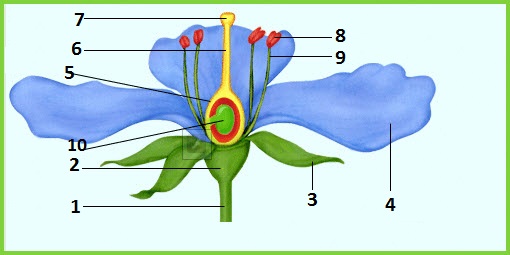 Поміркуй
Чому пилку утворюється так багато?
Яка роль тичинкової нитки
Підпишіть малюнок
Хід роботи
Проаналізуй схему. Доведи, що квітка  це видозмінений пагін (завдання підвищеної складності)
Стеблова частина пагона
Листкова частина пагона
Чашолистки
Квітконіжка
Маточка
Квітколоже
Тичинки
Пелюстки
Хід роботи
Зроби висновки
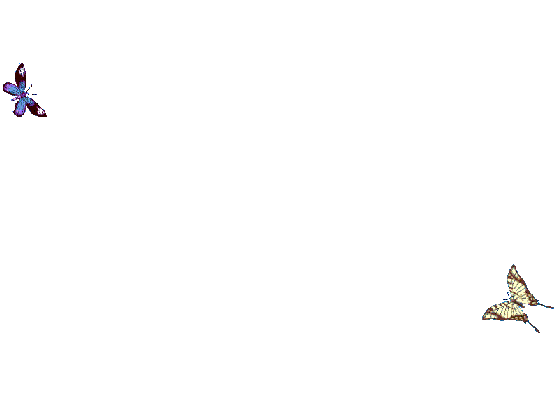 На основі проведеної роботи ми встановили, що:
Квітка це …
Вона складається з …
Головні частини квітки …
Оцвітина може бути… та …
Перевірте  себе
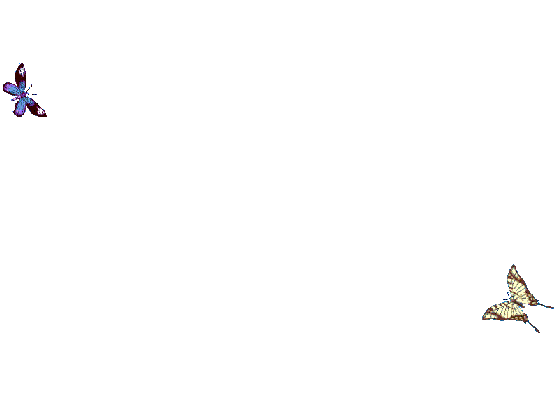 Встав пропущені слова:
	частина квітки на якій розміщені всі її органи називається … . Подвійна оцвітина складається з  … та … . Чашечку квітки утворюють …, а віночок … . Головні частини квітки – це … та … . Квітка прикріплюється до рослини …
Відповідь :
	квітколоже, …чашечки з чашолистками, …пелюсток, …зелені чашолистки, …пелюстки, …маточка, …тичинки, …квітконіжкою
Використана література
Біологія: підруч. для 6 кл. загальноосвіт. навч. закл./ І.Ю. Костіков та ін. – К.: Освіта, 2014.
Гамуля Ю. Г. Усі уроки біології 7 кл: навчально-метод. Посібник. _ Х.; Вид.група “Основа”, 2007.
Матяш Н. Ю. та ін. Завдання для державної підсумкової атестації з біології за курс основної школи. – 2-е вид., перероб., доповн. – К.: Генеза, 2004
Розенштейн А. М. Самостоятельные работы учащихся по биологии: Растения: Пособие для учителя. – М.: Просвещение, 1988.